Les spécialités de Terminale STMG
Présentation destinée aux élèves de la classe de première STMG
Version 1 - décembre 2012
[Speaker Notes: Ce diaporama s’adresse prioritairement aux élèves de première de la série STMG qui ont à choisir une spécialité pour l’enseignement spécifique de 6h en terminale dans la perspective de poursuivre des études et de préparer un métier.

32 lycées de l’académie proposent la série STMG. Du nord au sud : à Wissembourg, Bouxwiller, Haguenau, Bischwiller, Saverne, Molsheim, Strasbourg, Erstein, Barr, Sélestat, Ribeauvillé, Colmar, Munster, Guebwiller, Thann, Mulhouse, Altkirch, Saint-Louis.]
Préparer une poursuite d’études réussies en gestion des organisations
Etudes courtes : BTS-DUT, licences professionnelles

Etudes longues : prépa écoles de commerce, prépa expertise comptable, licences générales et masters
[Speaker Notes: Le baccalauréat STMG n’est pas une fin en soi, il prépare une poursuite d’études réussies. 

Etudes courtes à bac + 2 en BTS ou DUT suivies souvent d’une licence professionnelle, laquelle est souvent proposée en alternance. C’est là une voie efficace d’insertion professionnelle rapide mais progressive.

Etudes longues au-delà de bac + 2, jusqu’à bac + 5, notamment avec les classes préparatoires spécifiques pour les bacheliers STMG : Economique et Commerciale voie technologique (ECT) ; préparation à l’expertise comptable avec le Diplôme de comptabilité et de gestion (DCG) puis le Diplôme supérieur de comptabilité et de gestion (DSCG).]
Les études après STMG
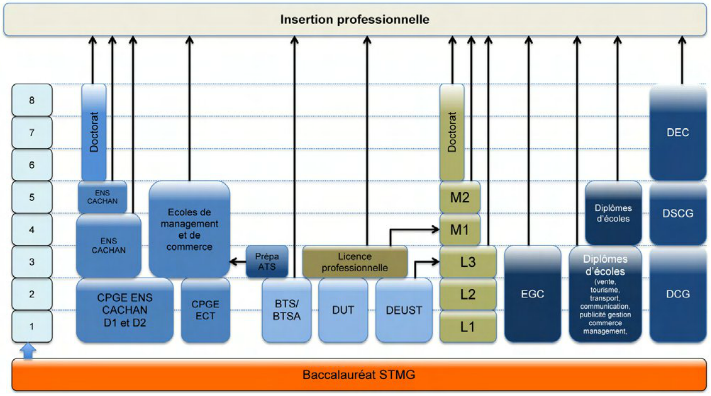 [Speaker Notes: Les études possibles avec un bac STMG

Attention : les bulletins scolaires de première et de terminale ainsi que les résultats au bac STMG (notes et mention) sont déterminants pour accéder aux formations puis aux emplois.

Les BTS et DUT tertiaires (bleu clair)

A dominante administrative

BTS Assistant de gestion PME-PMI
BTS Assistant de Manager
DUT Carrières juridiques
DUT Gestion administrative et commerciale
DUT Gestion des entreprises et des administrations
DUT Information-communication

 
A dominante commerciale
BTS Commerce international
BTS Communication
BTS Management des unités commerciales
BTS Négociation et relation client
BTS Technico-commercial
DUT Techniques de commercialisation


A dominante Gestion et Informatique
BTS Comptabilité et gestion des organisations
BTS Services informatiques aux organisations
DUT Services et Réseaux de Communication
DUT Statistique et informatique décisionnelle


A dominante sectorielle
BTS Animations et gestion touristiques locales
BTS Banque
BTS Économie sociale et familiale
BTS Hôtellerie
BTS Notariat
BTS Transport
BTS Professions Immobilières
BTS Ventes et Productions Touristiques
DUT Gestion logistique et transport

Etablissements d’accueil : les lycées et les IUT de l’académie


Les classes prépa (bleu foncé dans le schéma)

CPGE ECT

La classe préparatoire aux grandes écoles (CPGE) Économique et Commerciale voie Technologique (ECT) a pour originalité d’être une voie d’excellence ouverte aux seuls bacheliers STMG (toutes spécialités confondues). Elle prépare aux concours d’entrée aux grandes écoles de commerce et de gestion.

Cette classe ECT propose une formation orientée vers la valorisation des points forts des bacheliers STMG (économie, droit, gestion) doublée d’un travail de soutien dans les matières plus générales : en mathématique et culture générale, une remise à niveau est mise en place. Par ailleurs, un horaire renforcé est prévu en langues vivantes pour atteindre le niveau des concours.
Des jeux de coefficients différents sont appliqués selon les écoles de commerce. Lors des concours, les coefficients des matières techniques représentent entre 30 et 50% du total et celui de l’épreuve d’entretien individuel est très fort. Ces deux aspects valorisent les étudiants issus des bacs STMG offrant très souvent une plus grande maturité et plus de recul vis-à-vis du monde des entreprises que leurs concurrents issus des formations classiques.

Les classes préparatoires ATS (Adaptation Technicien Supérieur) permettent de rallier une école de commerce depuis un BTS ou un DUT.

DCG – DSCG (bleu foncé à droite du schéma)

Le Diplôme de Comptabilité et de Gestion (DCG) a le grade de Licence et permet de poursuivre les études vers l'expertise comptable dans le cadre du Diplôme Supérieur de Comptabilité et de Gestion (DSCG) ou d’un Master (cycle universitaire complémentaire) ou de s'engager dans la vie active.
Les étudiants qui choisissent cette voie préparent une Licence de Comptabilité Gestion dans une classe préparatoire à faible effectif et bénéficient d’un encadrement personnalisé.
Cette licence s’inscrit dans la filière L M D (licence master, doctorat)
- Le niveau L permet d’obtenir en 3 ans (L1, L2, L3) le DCG Diplôme de Comptabilité et de Gestion
- Le niveau M permet d'obtenir en 2 ans (M1, M2) le DSCG : Diplôme Supérieur de Comptabilité et de Gestion
- Le niveau D permet d'obtenir après un stage de 3 ans le DEC : Diplôme d'Expert Comptable

Etablissements d’accueil : le lycée René Cassin à Strasbourg et le lycée Camille See à Colmar


Les classes préparatoires au concours d’entrée à l’ENS de Cachan

Ces classes préparent en priorité au concours d’entrée à l’ENS Cachan en deux ans. Mais elles constituent
également une préparation privilégiée pour de nombreux concours administratifs ou pour l’entrée dans une école
de commerce. Leur spécificité réside dans leur étroite collaboration avec l’université.
 
Certaines de ces classes préparatoires n’accueillent que des titulaires d’un bac général. D’autres classes sont réservées aux bacheliers STMG (elles ont été créées pour permettre aux élèves de poursuivre leurs études à l’université avec de très bonnes chances de réussite) ; d’autres encore accueillent les deux types de bacheliers.

Etablissements d’accueil : le lycée René Cassin avec l’université de Strasbourg

Les Licences et Masters  (couleur verte)

Etudes longues également avec les licences générales en Economie-Gestion. Voici, par exemple, les formations proposées par la faculté des sciences économiques de Strasbourg (2012) :

une licence mention Economie-Gestion avec deux parcours : Gestion et Economie (trois options : Analyse économique, Economie quantitative et Actuariat)
une licence mention Mathématiques-Economie
une licence professionnelle mention Economie-Gestion spécialité Management des entreprises par la qualité
un master mention Analyse et politiques économiques avec 3 spécialités : Economie et management de l'innovation, Macroéconomie et politiques européennes, Statistique et économétrie
un master mention Finance avec 4 spécialités : Finance d'entreprise et pratique des marchés financiers, Gestion financière de la banque, Gestion juridique et financière, Actuariat et gestion du risque
un master mention Management des projets et des organisations avec 3 spécialités : Production, logistique, innovation, Management des projets internationaux, Qualité
un master mention Science, technologie et société
deux préparations à des concours : CAPES Sciences économiques et sociales et CAPET Economie-Gestion

Etablissement d’accueil : Université de Strasbourg – pôle Economie-Gestion


EGC est un réseau d'écoles de commerce et gestion (http://www.bachelor-egc.fr)]
Les enseignements en terminale STMG
Enseignement de spécialité	6 h 
 Économie et Droit			4 h
 Management des organisations 	3 h
 Mathématiques			2 h
 Histoire – Géographie		2 h
 Langues vivantes 			5 h
 Philosophie				2 h
 Éducation physique et sportive	2 h
 Accompagnement personnalisé	2 h
[Speaker Notes: L’horaire de la classe de terminale STMG est composé pour moitié d’enseignements dans le domaine de la gestion des organisations et de leur environnement économique et juridique  (Management et enseignement de spécialité, Economie et Droit). L’autre moitié est constituée des enseignements fondamentaux en Mathématiques, Histoire-Géographie, langues vivantes, Philosophie et Education physique et sportive.
L’accompagnement personnalisé en classe de terminale prend appui sur l’enseignement de spécialité.]
Quatre spécialités en terminale
Systèmes d’information de gestion
les technologies informatiques et les réseaux au service de l’entreprise
Gestion et Finance
les choix financiers et leurs impacts sur l’entreprise
Ressources humaines et communication
l’organisation du travail au sein de l’entreprise
Mercatique
la connaissance du marché, l’impact des stratégies de communication
Questions / réponses
Comment choisir une spécialité ?
En fonction de vos goûts, de vos projets, de votre motivation
Y a-t-il une spécialité plus difficile que les autres ?
Non, un travail sérieux et régulier est toujours indispensable
Y a-t-il plus de possibilités de poursuite d’études dans une des spécialités ?
Non, les 4 spécialités permettent de conduire à toutes les études, c’est la qualité du bulletin scolaire qui compte
[Speaker Notes: Comment choisir une spécialité ?
En fonction de vos goûts, de vos projets, de votre motivation

Avoir envie de, avoir le projet de, avoir la volonté et les moyens de ses ambitions. Il ne faut pas choisir une spécialité par défaut, parce qu’on n’a pas envie de faire les autres spécialités.


Y a-t-il une spécialité plus difficile que les autres ?
Non, un travail sérieux et régulier est toujours indispensable

Il faut être prêt à faire un effort réel pour réussir vraiment et bien préparer son avenir.

Y a-t-il plus de possibilités de poursuite d’études dans une des spécialités ?
Non, les 4 spécialités permettent de conduire à toutes les études, c’est la qualité du bulletin scolaire qui compte

Au-delà de l’indispensable réussite au bac, ce qui est déterminant pour poursuivre et réussir des études, ce sont les notes et remarques dans les bulletins scolaires ; c’est aussi l’obtention d’une mention au bac : Assez bien, Bien ou Très bien pour pouvoir être sélectionné-e en classe prépa, BTS ou DUT et pour pouvoir réussir en licence puis master.]
Comment choisir une spécialité de terminale ?
 Systèmes d’information
 Gestion et Finance
Je m’intéresse à l’économie et aux technologies numériques dans l’entreprise et dans la société
Je veux participer à la construction de l’information financière des organisations pour préparer les décisions de gestion
En savoir plus…
En savoir plus…
 Ressources humaines
 Mercatique
Je m’intéresse à la commercialisation des biens et des services, au comportement des consommateurs
Je veux savoir prendre en compte le facteur humain dans les organisations
En savoir plus…
En savoir plus…
[Speaker Notes: Il faut choisir une spécialité parce que :

J’envisage plus tard de faire mon métier dans ce domaine, je vise un emploi particulier
J’ai envie de découvrir ce domaine même si je n’en fait pas nécessairement mon métier plus tard
J’ai prouvé en classe de première que mes résultats me permettent de réussir

Il ne faut pas choisir une spécialité parce que :

On me dit qu’elle est plus facile ou moins difficile que les autres spécialités
On me dit qu’on obtient le bac plus facilement
La spécialité que je voudrais suivre n’est pas proposée dans mon établissement, je devrais aller dans un autre établissement]
Faites vos choix !
Merci de classer les 4 spécialités par ordre de préférence

Expliquer en un paragraphe pourquoi votre vœu 1 et pourquoi votre vœu 4

Attention : l’accès à l’enseignement de spécialité se fait dans la limite des places disponibles
[Speaker Notes: L’accès à l’enseignement de spécialité se fait dans la limite des places disponibles.

Dans le but de proposer aux élèves un choix de spécialités diversifié, les quatre spécialités sont proposées dans chacun des 6 bassins de l’académie : nord Alsace, centre Bas-Rhin, Strasbourg, centre Haut-Rhin, Mulhouse et sud Alsace.

Dans la limite des places disponibles : ceci impose d’équilibrer le mieux possible les flux vers les spécialités de terminale proposées dans chaque établissement, le conseil de classe de fin de classe de première tient compte du choix des élèves, de leur appétences et de leur investissement en classe.]
Pour en savoir plus…
Sur les spécialités de terminale
Systèmes d’information et de gestion
L’organisation informatisée 
Les rôles de l’informatique dans l’entreprise
L’information pour décider et agir
les logiques du traitement de l’information, les applications informatiques
Communiquer pour collaborer
Les interaction entre les acteurs, dans l’entreprise et dans la société (réseaux sociaux)
Rechercher la performance du système d’information
Conduite de projet, suivi d’un budget, analyse des coûts
Pourquoi choisir ? Systèmes d’information de gestion
Avoir le goût d’utiliser des outils numériques, vouloir en comprendre le fonctionnement

Souhaiter mettre ces outils au service des entreprises dans le cadre de projets informatiques

Apprécier d’étudier comment s’organiser pour échanger et travailler ensemble dans l’entreprise comme dans la société
Systèmes d’information de gestion
Pour en savoir plus, suivez les liens :
Consulter le programme des cours
Source : Éducation nationale
Ecouter un professionnel présenter cette spécialité
Source : JobTeaser
Voir et entendre des témoignages sur les métiers du secteur 
Source : Onisep
Zoom sur un métier : développeur web
Source : JobTeaser
> Revenir aux 4 spécialités
Gestion et finance
Construire une image de l’entreprise
L'image financière de l’entreprise, les enregistrements comptables
Analyser la situation de l’entreprise
Exercice comptable, principes comptables, inventaire et documents annuels, analyse de la rentabilité et du résultat
Accompagner la prise de décision
Financement des entreprises, gestion de la trésorerie, budget prévisionnel, coût partiel et coût complet
Pourquoi choisir ? Gestion et Finance
Vouloir comprendre comment l’information financière est produite, comment elle circule et est mise à disposition des utilisateurs

Avoir le goût de l’évaluation, du classement et de l’enregistrement des transactions financières  

Avoir le goût d’analyser la situation financière de l’entreprise pour préparer les décisions de gestion
Gestion et Finance
Pour en savoir plus, suivez les liens :
Consulter le programme des cours
Source : Éducation nationale
Ecouter un professionnel présenter ses activités dans une entreprise
Source : JobTeaser
Voir et entendre des témoignages sur les métiers du secteur 
Source : Onisep
Zoom sur un métier : auditeur comptable
Source : JobTeaser
> Revenir aux 4 spécialités
Ressources humaines et communication
Mobiliser et motiver le personnel
Cadre du travail, conditions de travail, rémunération, communication interne, animation de groupes…
Gérer les compétences du personnel
Compétences et poste, recrutement, évaluation, formation, gestion de carrière…
Cohésion de groupes et conflits
Dynamique de groupe, cohésion, climat relationnel, communication  informelle, conflits et résolution, climat social…
Coordination et amélioration du travail
Poste de travail, répartition de tâches, réunions, créativité, travail coopératif, gestion électronique de documents…
Pourquoi choisir… Ressources humaines et communication
S’intéresser au droit du travail et à la règlementation générale des relations de travail  

Apprécier la communication écrite et orale liée aux organisations

Avoir le goût d’étudier les fonctionnements humains dans les organisations à travers les tensions qui s’exercent entre l’individu et le collectif
Ressources humaines et communication
Pour en savoir plus, suivez les liens :
Consulter le programme des cours
Source : Éducation nationale
Ecouter un professionnel présenter cette spécialité
Source : JobTeaser
Voir et entendre des témoignages sur les métiers du secteur 
Source : Onisep
Zoom sur un métier : chargé-e de recrutement
Source : JobTeaser
> Revenir aux 4 spécialités
Mercatique
Le comportement du consommateur
Facteurs explicatifs, satisfaction, études commerciales, étude du marché et démarche mercatique…
L’offre de l’entreprise
Image, marque, qualité, gamme, positionnement, fixation du prix, coûts et marges, types de distribution, communication commerciale, publicité, fidélisation du client…
Mercatique et société
Mercatique et développement durable, normes, engagements des entreprises, publicité mensongère, commerce équitable…
Pourquoi choisir… Mercatique
Souhaiter analyser la valeur d’un produit, d’un service

Avoir le goût d’anticiper le comportement des consommateurs

Vouloir étudier un marché : offre et demande, types de prix

Souhaiter mieux comprendre le rôle de la publicité
Mercatique
Pour en savoir plus, suivez les liens :
Consulter le programme des cours
Source : Éducation nationale
Ecouter un professionnel présenter cette spécialité
Source : JobTeaser
Voir et entendre des témoignages sur les métiers du secteur 
Source Onisep
Zoom sur un métier : chargé-e d’études marketing
Source : JobTeaser
> Revenir aux 4 spécialités
Merci de votre attention !

http://www.ac-strasbourg.fr/pedagogie/ecogestion